Post-award Grants Training
Susan Salem
Associate Director of Business Operations
Updated May 2017
THE grants office
Congrats!

Congratulations on your new grant!  
Here are a few guidelines to help you through the post-award process.
Contacts

Susie Salem
Associate Director of Business Operations
Ext. 3863

Maggi Sutthoff
Interim Director of Grants & Strategic Initiatives
Ext. 4389
Table of contents
The Business Office

A New Account Number

The Budget Narrative

FMS Query
Expenditure Rules

Reporting Documents

The Invoicing Process
Federal Grants
Inform the business office
Paperwork

Please provide any paperwork and original documentation.  

A description of the grant
Budget details
Invoicing information 
Contact names at the granting agency.
Assign Responsibility

Designate someone to be the primary contact and grant manager.  This person will be in charge of any reporting requirements.

Please provide their contact information to the Business Office.
Request a new account number
Information Needed

Start and end dates
CFDA number (if applicable)
Contact at granting agency
Percentage of indirect
Grant description
Area grant is supporting
Budget Information
Verify in FMS Query

Once the Business Office confirms the new account number, please check FMS for accuracy.
Official Request

Submit a request in writing (email) to the Business Office.

Susan.Salem@seattlecolleges.edu
Budget narrative
Share Budget Details

Provide the Business Office with a detailed narrative of the grant’s budget details.

Be specific and identify costs associated with all sub-objects.
FMS Query and Reporting

The information provided will be entered into FMS Query and will be used for reporting purposes.
Update

Please provide updated information anytime the budget changes.
  
The Business Office will prepare a budget revision.
Fms query
Access

Request FMS Query access from supervisor if necessary
Log On

Username and password is the same as Outlook
Training

Attend an FMS Query training session in The Learning Center at the earliest opportunity
OR
Contact the Business Office for a 1:1 training
Click FMS Query link to access the login page
budget report in fms query
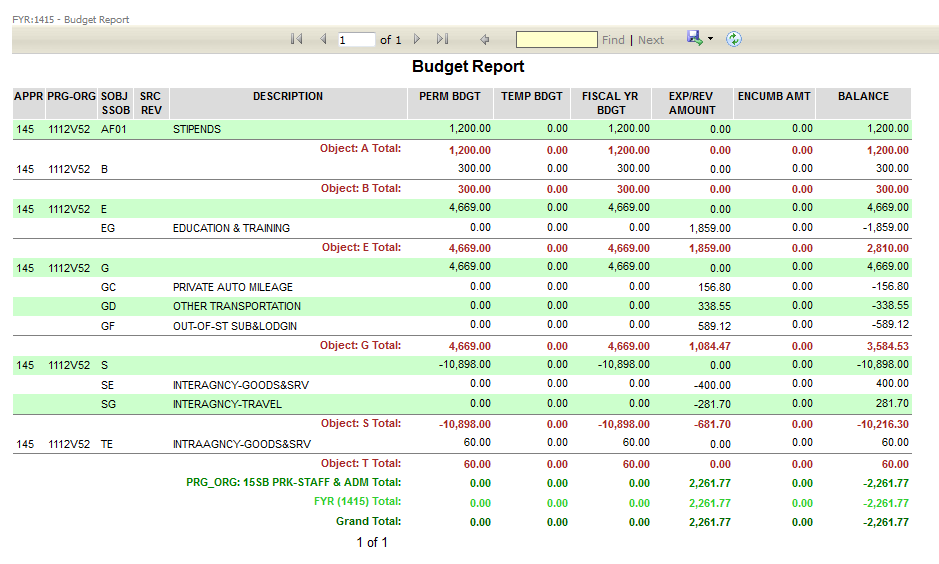 Expense report in fms query
Reconcile grant account monthly!
Are all expenses allowable?
Are salary and benefits expenses correct?
Did you spend in an area that you did not budget for?
Are you close to over-spending in any sub-object?
Is there anything that did not get charged to this account that should have been?
Were any IDCs processed?
Did we receive payment on any past invoices?
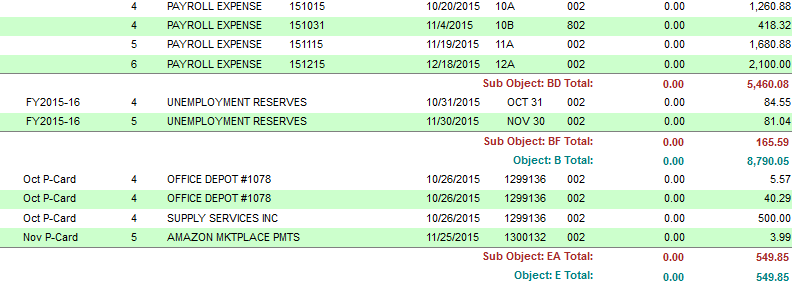 The Project Manager is responsible for the financial management of the grant, compliance and the project outcomes and results.
SCD Procedure 670
Allowable and unallowable expenses
Familiarize yourself with the guidelines of the grant and its allowable expenses.  The chart below is an example of a grant with several unallowable costs.  Please note – many grants do not allow the purchase of light refreshments.
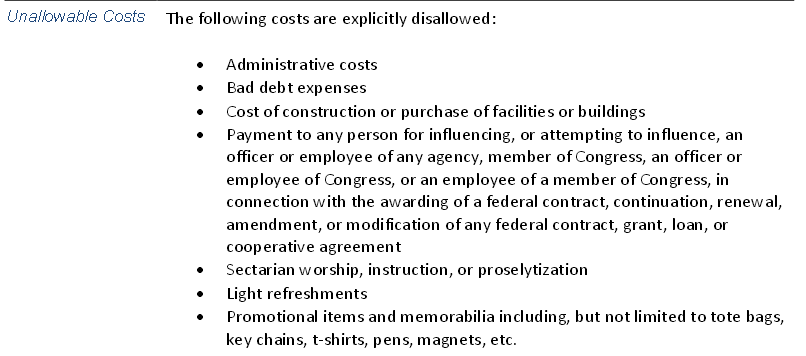 Reporting documents
What Counts?

The PM1209 Report 

Other useful reports include BA1211 (Salary & Wages), and PM1201 (Budget Status Report for Grants & Contracts)

Reporting documents are available on the 10th of each month
Public Folders

Reporting documents live in the Public Folders

Your supervisor must grant permission to access Public Folders

Part-time or hourly employees cannot have access to Public Folders
FMS Query

FMS Query reports and print-outs do not count as official reporting documents

FMS Query is a useful tool in reconciling accounts and should compared against reporting documents
Invoicing process
Invoice Request
 
Creating an invoice request is the first step toward receiving payment from a granting agency

It is important to follow the invoicing schedule outlined in the contract
Reporting Documents
 
Attach PM1209 reports to show monthly expenses
Submit for Approval
 
Supervisor approves the invoice request

Business Office signs the invoice request
Business Office
 
The Business Office will generate the actual invoice and send it to the granting agency
Federal grants
Compliance Supplement
 
Helps auditors determine compliance requirements

Unique to each federal program
Code of Federal Regulations
 
Uniform administrative requirements, cost principles and audit requirements for federal awards

Grants fall under    CFR 200
Time & Effort
 
Required by the Federal Government

Must account for 100% of time

Track time on TLR system or on paper

Common audit finding
Performance
 
Reduce waste, fraud and abuse through better performance and accountability

Budget now tied to performance and deliverables

Follow proposal